Verktøy for leverandørkategorisering
Introduksjon
Formål med dokumentetEn Kraljics-matrise er et verktøy som skal støtte valg av strategi for forskjellige vare-/tjenestegrupper. Det kan også, med små justeringer, brukes for kategorisering av enkelte leverandører eller enkelte produkter.		
For å få et bilde av hvilken innkjøpsmakt egen virksomhet vil ha når vi går ut i markedet og møter leverandører er det også viktig å se situasjonen fra leverandørenes perspektiv. En speilet Kraljics-matrise vil vise hvor viktig egen virksomhet er som potensiell kunde for leverandørene. 
Excel-verktøyet "Kraljics-kategorisering" vil støtte plassering av vare-/tjenestegruppen i de to matrisene. Denne presentasjonen gir en kort introduksjon til metodikken og deretter listes forslag til strategier basert på resultatene fra Excel-verktøyet.   		

Når bør verktøyet brukes?
Verktøyet bør alltid brukes ved anskaffelser av varer / tjenester med stor omsetning, eller som på annen måte er kritiske for virksomheten. Det kan også brukes for å kategorisere virksomhetens totale innkjøpsomsetning basert på en kategoristruktur fra en innkjøpsanalyse.
Hvis virksomheten ikke har gjennomført en kategorisering av innkjøp går det uansett an å bruke verktøyet gjennom først å definere omfanget på den spesifikke anskaffelsen som skal gjennomføres. 	

Hvordan bruk informasjonen videre i prosessen?
Kategoriseringen av vare-/tjenestegruppen vil gi en klar indikasjon på hvilke tilnærminger som vil passe best når en kontraktsstrategi skal defineres. Det vil også gi føringer for hvilken relasjon virksomheten bør ha til leverandørene, hvordan samarbeidet med, og oppfølging av, leverandørene bør struktureres, samt hvilken ressursbruk som kan forventes.
09.03.2014
Verktøy for leverandørkategorisering
Volumkjøp

Innkjøper må utnytte sin innkjøpsmakt og forhandle hardt for sikre seg de "beste" priser. På volumkjøp anbefalles det derfor kortsiktige kontrakter slik at reforhandlinger kan finne sted ofte
Strategiske kjøp

Forholdet mellom innkjøper og leverandør kjennetegnes ved å være svært tett. Ofte i form av samarbeid og/eller partnerskap. Valg av leverandør er derfor en omhyggelig prosess, hvor avgjørelsen om endelig leverandør typisk tas sentralt
HØY
Ikke-kritiske rutinekjøp

Rutinekjøp defineres som systemkjøp hvor målet er å oppnå operasjonell effektivitet, redusere antall leverandører og på den måten administrative kostnader. 
Kortvarige kontrakter er typisk
Flaskehalskjøp

Innkjøper vil gjøre hva han kan for å redusere avhengigheten til leverandøren. Ettersom flaskehalsprodukter er kritiske for driften av virksomheten er leveransenesikkerhet viktig. Lengden på leverandørforholdet er varierende avhengig av tilgjengelighet.
LAV
LAV
HØY
Klassifisering av vare-/tjenestegruppen vil gi føringer for strategi i anskaffelsesprosessen og for relasjon etter kontraktsinngåelse
Strategisk viktighet
Kompleksitet i leverandørmarkedet
Strategisk viktighet viser betydningen for virksomheten. Den avhenger av variabler som volum, andel av totalkostnad, og forretningspåvirkning.
Kompleksitet i leverandørmarkedet avhenger av variabler som antall tilbydere, markedsituasjon, leverandørmarkeds-hindringer og teknologiske forskjeller. En analyse basert på Porters femkraftsmodell vil gi en god indikasjon på kompleksiteten. Lav kompleksitet = god situasjon for kjøper.
09.03.2014
Verktøy for leverandørkategorisering
Kunden er avhengig av leverandørens produkt, har få alternativer, høye byttekostnader og/eller er dårlig på å følge opp leverandørens priser og ytelse. 
Leverandøren gir kunden lav prioritet og tilbyr høye priser.
HØY
Utviklingskunde

Kunden har potensial for å vokse, et attraktivt merkenavn som leverandøren ønsker å assosieres med, attraktiv teknologi eller andre egenskaper som gir gode fremtidsutsikter. I tillegg er kunden ryddig og samarbeidet gir gode marginer. 
Leverandøren ønsker å utvikle samarbeidet og yter god service for å sikre videre forretninger.
LAV
LAV
HØY
For å få en forståelse av innkjøpsmakten bør vi analysere leverandørenes syn på oss, basert på vår attraktivitet som kunde og vår andel av deres totalomsetning
Kjernekunde

Forholdet mellom kunde og leverandør kjennetegnes ved å være svært tett og langsiktig. Kunden er en viktig inntektskilde for leverandøren og leverandøren er klar for å investere i utstyr og samarbeid for kontinuerlig forbedring som kan gi gevinster for begge parter.
Kunde som kan utnyttes
Kundens andel av omsetning
Plagsom kunde

Kunden har liten omsetning og kostnadene ved å produsere, levere og følge opp kunden er større enn inntekten.
Leverandøren ønsker å avslutte forholdet og/ eller øke marginene ved å høyne prisene
Kundens attraktivitet
Kundes andel av totalomsetning: Hvor stor andel vil vårt volum utgjøre av totalomsetningen? 
Kundens attraktivitet: Avhenger av variabler som marginer, punktlighet med betaling, fremtidsutsikter, PR-effekter, samarbeidsmuligheter (R&D)…  Attraktiv kunde = Gode marginer og utviklingsmuligheter
09.03.2014
Verktøy for leverandørkategorisering
Verktøyet "Kraljics-kategorisering" vil hjelpe deg å finne riktig plassering i Kraljicsmatrisen og få et bilde av innkjøpsmakt fra leverandørenes perspektiv
I den første delen, Kraljicsvurdering, skal strategisk viktighet og kompleksitet i leverandørmarkedet estimeres. De er delt opp i fire delområder. Ved å velge hvilke av de forhåndsdefinerte alternativene som passer best vil vare-/tjenestegruppen automatisk plasseres inn i matrisen
I den andre delen, Vurdering av innkjøpsmakt, skal egen virksomhetens potensielle andel av kundens omsetning, samt attraktivitet som kunde, vurderes. Det stilles to pluss fem spørsmål. Det finnes ikke forhåndsdefinerte svar uten spørsmålene er tenkt som en sjekkliste som vil hjelpe deg å vurdere hvordan leverandører ser på dere som kunde. Ved å velge hvilken type som passer best vil vare-/tjenestegruppen automatisk plasseres inn i matrisen
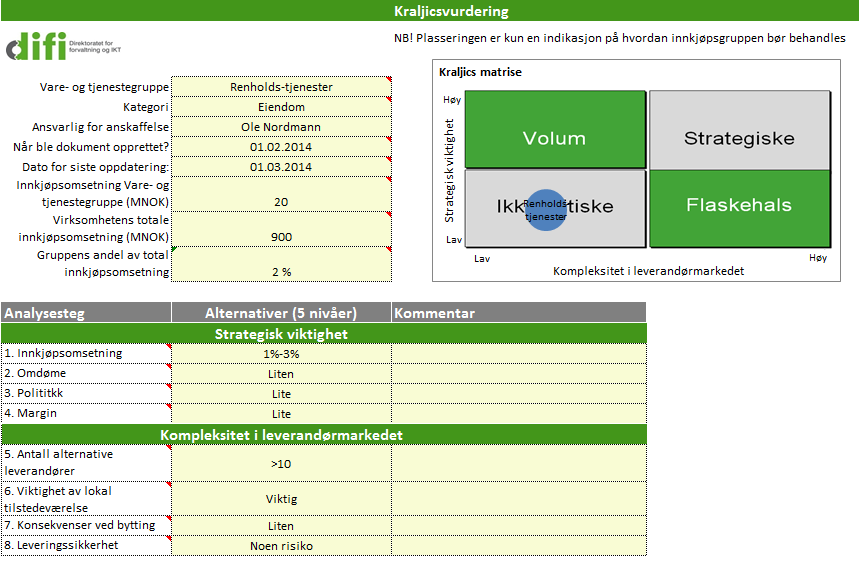 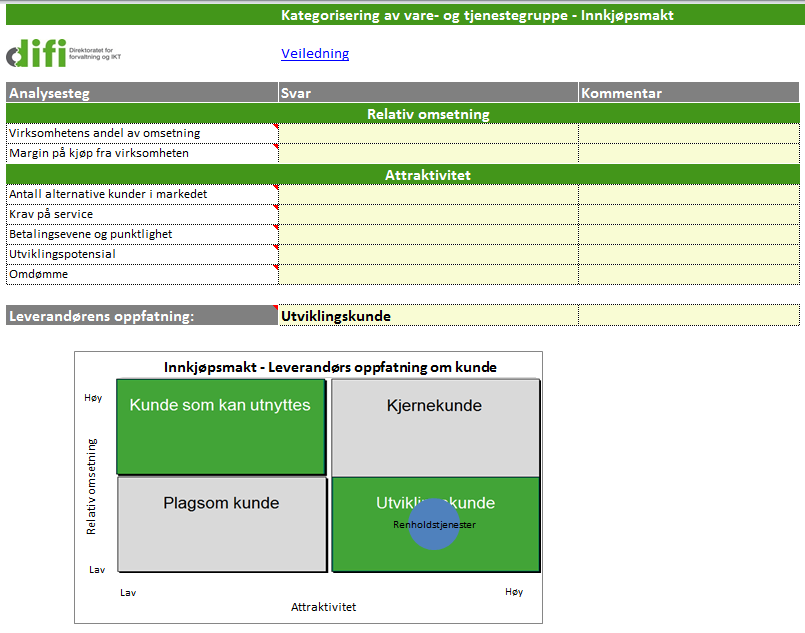 09.03.2014
Verktøy for leverandørkategorisering
Samlet gir analysene et godt utgangspunkt for videre strategiutvikling. Ulike kombinasjoner gir grunnlag for ulike strategier hvilket vises på følgende sider
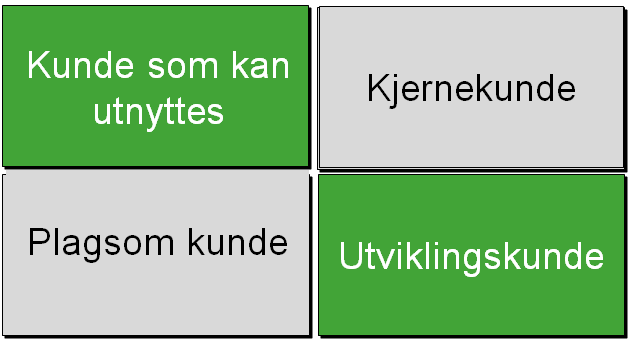 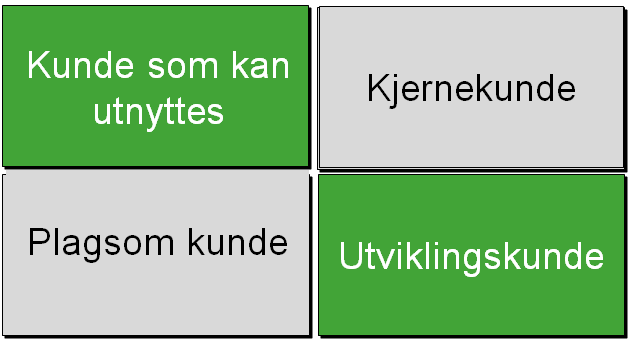 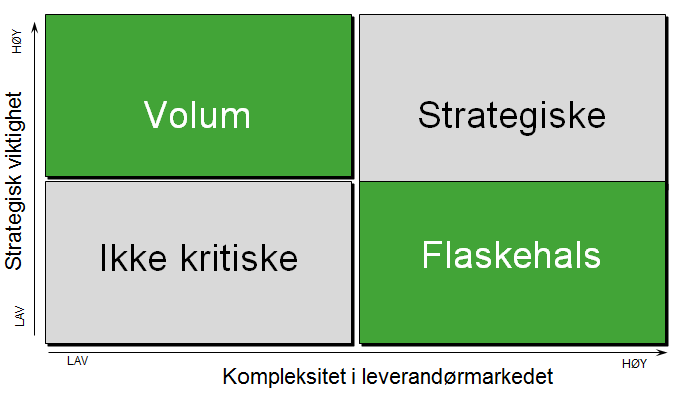 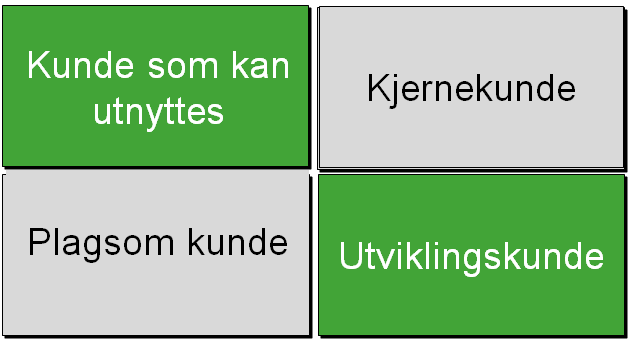 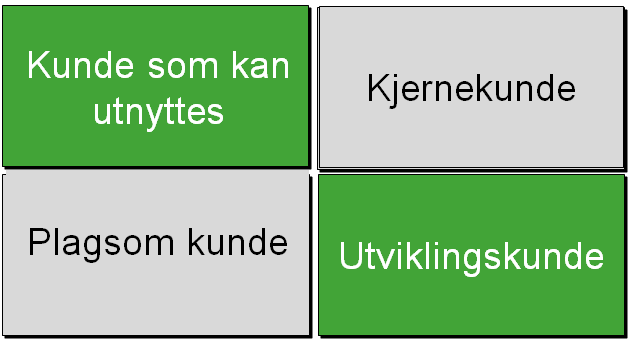 09.03.2014
Verktøy for leverandørkategorisering
HØY
LAV
HØY
LAV
Man anser selv kategorien for å være strategisk, og leverandørene anser deg for å være en….
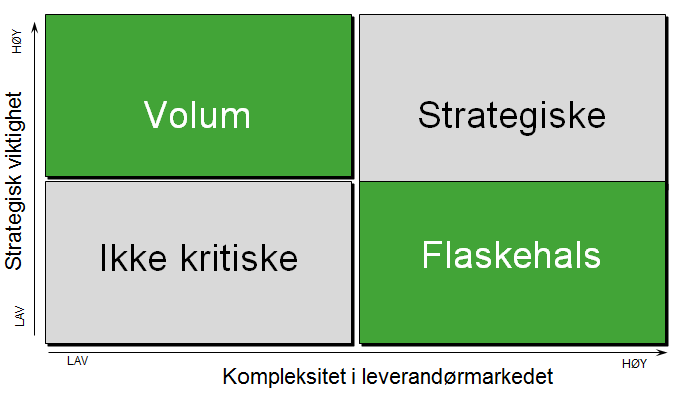 Kunde som kan utnyttes

Redusere avhengighet og se etter alternative leverandører
Følg opp leverandør nøye
Kjernekunde

Forsøk å inngå langtidsavtale med leverandør. 
Starte prosjekter for kontinuerlig forbedring
Kundens andel av totalomsetning
Plagsom kunde

Forsøk å gjør deg selv mer attraktiv eller forsøk å bytt leverandør
(Svært risikabel situasjon)
Utviklingskunde

Forsøk å inngå partnerskapsavtaler innen forskning og utvikling
Kundens attraktivitet
09.03.2014
Verktøy for leverandørkategorisering
HØY
Kunde som kan utnyttes

Undersøk markedskonformitet 
Forsøk å finne andre leverandører
LAV
HØY
LAV
Man anser selv kategorien for å være en volumkjøpskategori, og leverandørene anser deg for å være en…
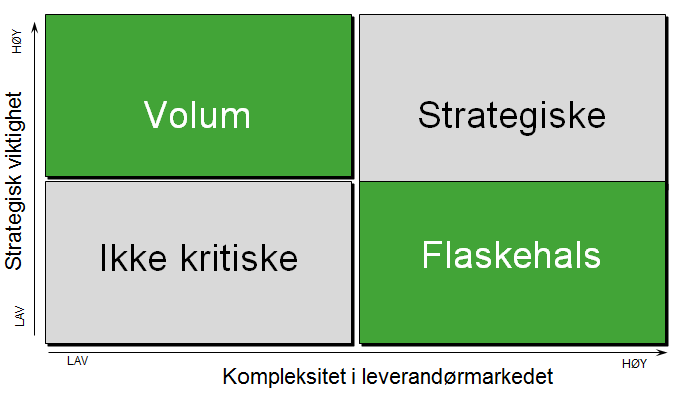 Kjernekunde

Vurdere potensial for felles gevinster ved tettere samarbeid
Forsøk å opprettholde langsiktig forhold til leverandør
Kundens andel av totalomsetning
Plagsom kunde

Forsøk å bytte ut leverandør eller samle volum for å bli mer attraktiv. 
Se etter alternative leverandører
Finn ut hvordan relasjonen kan bedres
Utviklingskunde

Forsøk å finne felles interesseområder
Bruk verdien, og se på mulighet for å samle volum hos leverandør
Kundens attraktivitet
09.03.2014
Verktøy for leverandørkategorisering
HØY
LAV
HØY
LAV
Man anser selv kategorien for å være en flaskehalskategori, og leverandørene anser deg for å være en…
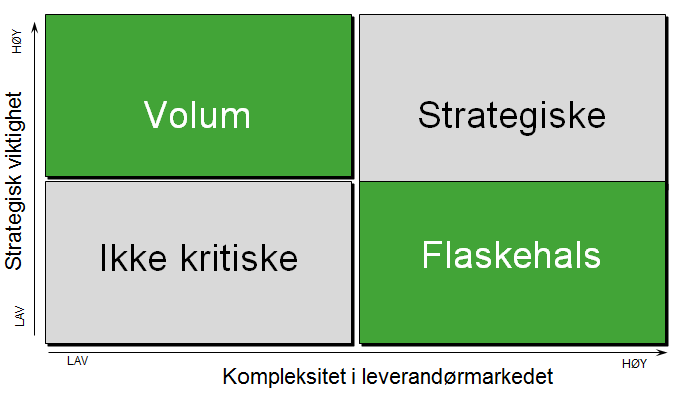 Kunde som kan utnyttes

Overvåk og kontroller maktposisjonen. Forsøk å redusere avhengighet og å finne alternative leverandører.
Følg opp risiko
Kjernekunde

Forsøk å forhandle best mulig. Forbedre egen vinning og følg opp risiko
Kundens andel av totalomsetning
Plagsom kunde

Forsøk å finne andre leverandører for å redusere avhengighet.
Følg opp risiko og var klar til å ta kostnad for å sikre leveranser. (Farlig situasjon)
Utviklingskunde

Stimuler til deltagelse og samarbeid
Forsøk å finne felles interesser.
Følg opp risiko
Kundens attraktivitet
09.03.2014
Verktøy for leverandørkategorisering
HØY
LAV
HØY
LAV
Man anser selv kategorien for å være ikke-strategisk, og leverandørene anser deg for å være en…
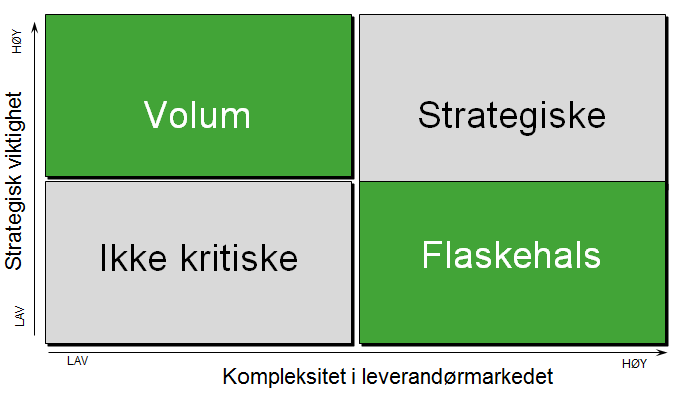 Kunde som kan utnyttes

Sjekk markedskonformitet, se etter alternativer, forsøk å gjøre deg mer attraktiv. Standardisere kjøp i form av primærsortiment. Sikre kort oppsigelsetid
Kjernekunde

Inngå avtaler som gjør at egen operasjonell effektivitet blir høyest mulig. La leverandøren gjøre mest mulig av jobben
Kundens andel av totalomsetning
Plagsom kunde

Forhold deg passiv overfor leverandør, men søk proaktivt alternative leverandører
Sikre at avtalevilkår følges fra begge parter
Utviklingskunde

Inngå avtaler som gjør at egen operasjonell effektivitet blir høyest mulig. La leverandøren gjøre mest mulig av jobben
Kundens attraktivitet
09.03.2014
Verktøy for leverandørkategorisering